Игра по биологии для 6 – 8 классов
В мире животных
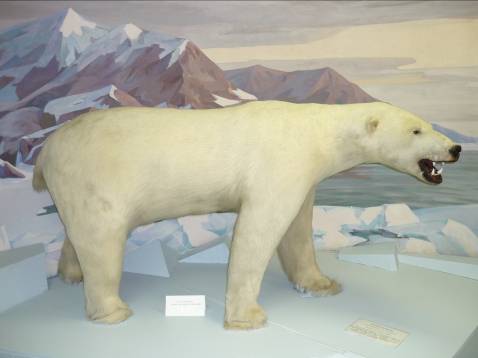 1 тур
Животные
разных континентов.
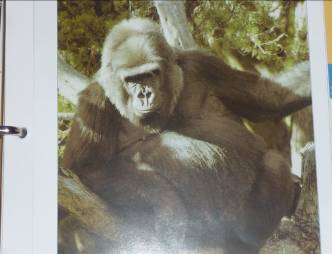 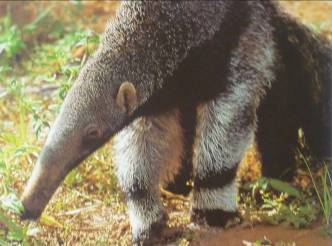 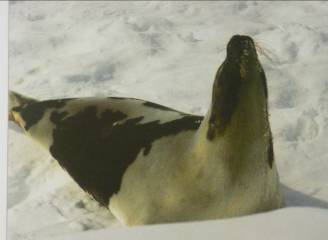 1.Горилла           2.  муравьед            3. тюлень
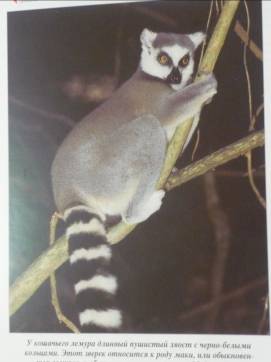 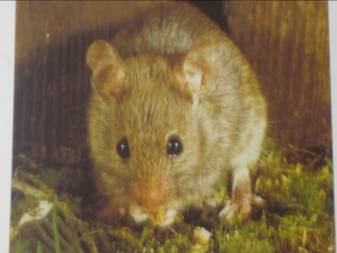 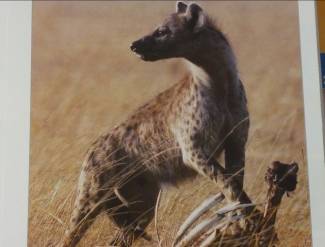 4. Мышь                    5. гиена                  6. лемур
2 тур
Холоднокровные животные
1. Кобра    2. ЖАБА – ПОВИТУХА  3. ГАДЮКА
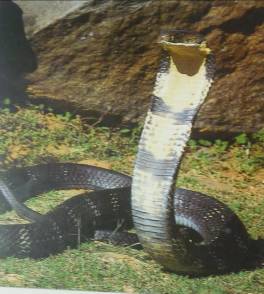 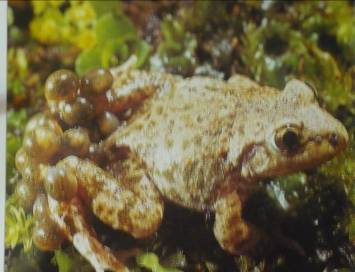 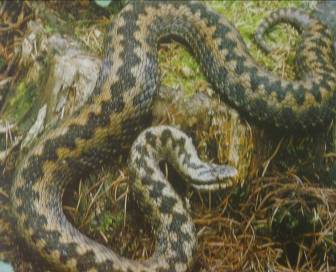 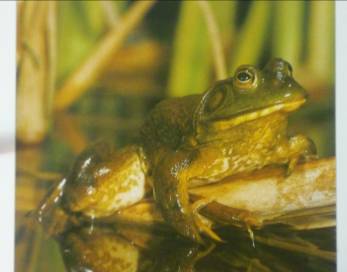 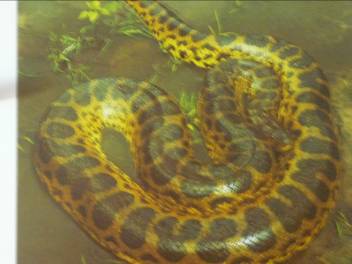 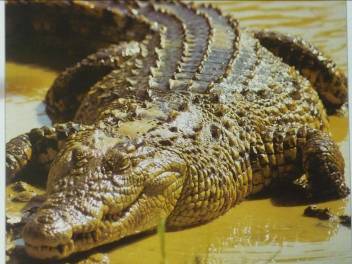 4.ЛЯГУШКА – БЫК      5. АНАКОНДА     6.  КРОКОДИЛ
3 ТУР
КОШАЧЬИ
1.ТИГР          2.  ЯГУАР        3. ИРБИС
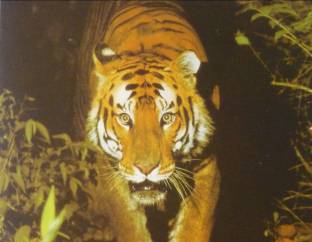 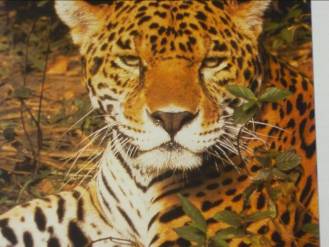 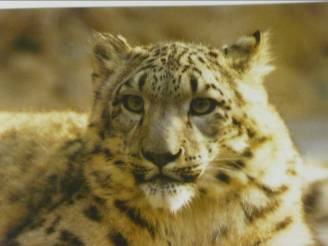 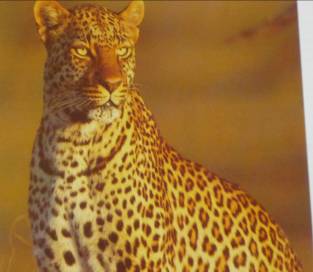 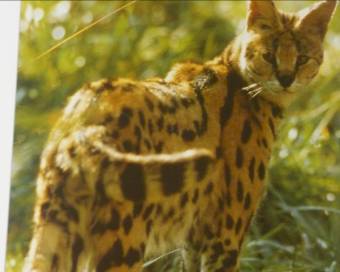 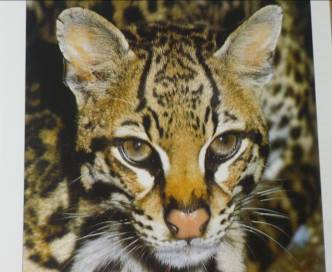 4.ЛЕОПАРД              5. СЕРВАЛ                   6.ОЦЕЛОТ
4 тур
Вымершие животные
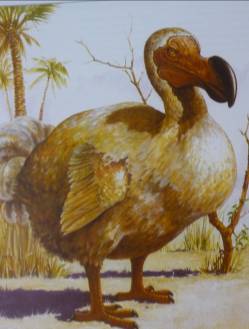 1.Мамонт  2.Додо                 3.Ящер
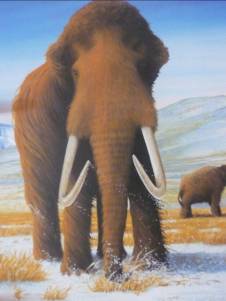 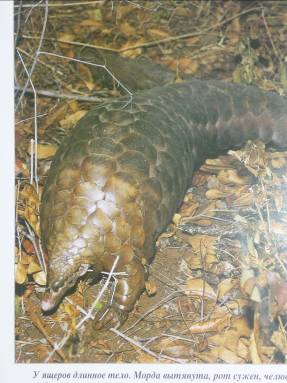 4.Стегозавр                     5.сумчатый волк
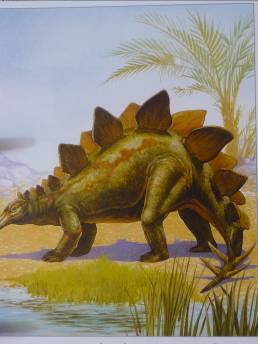 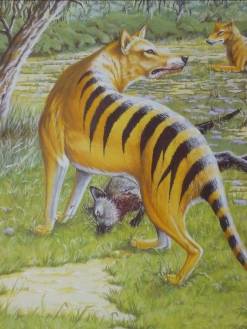 5 тур
Птицы
1.Стриж          2. Сова    3.Индюк
4. Гагара   5.Пересмешник  6.Колибри
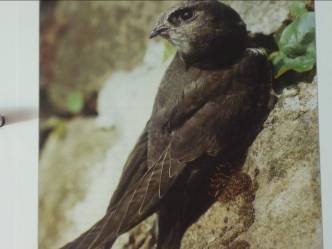 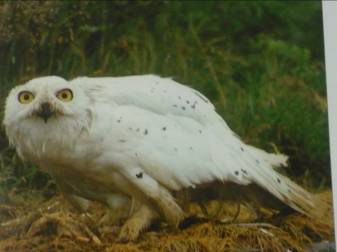 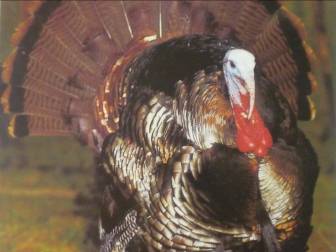 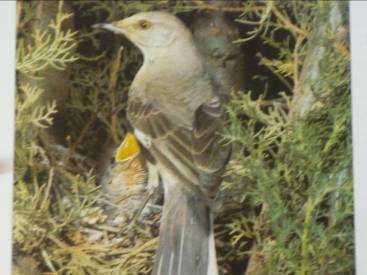 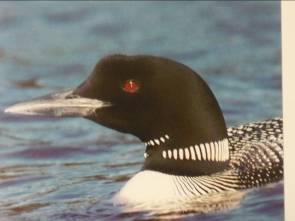 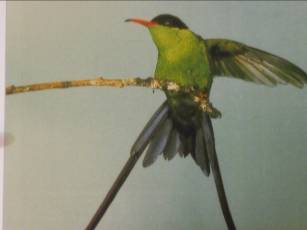 6 тур
Членистоногие
1Саранча 2Божья коровка 3 Богомол
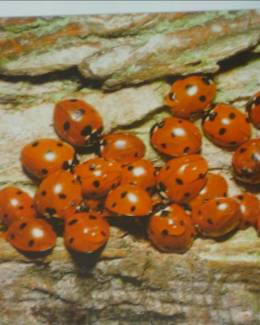 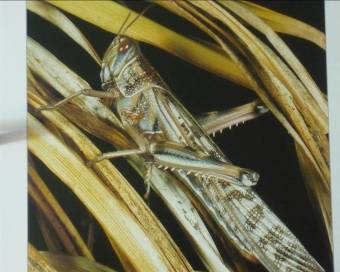 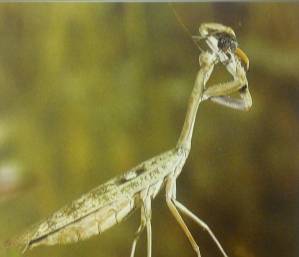 4Паук-волк      5Пчела          6Комар
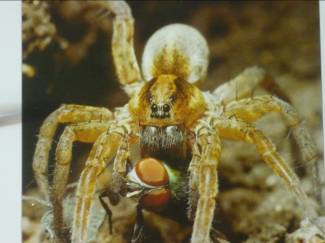 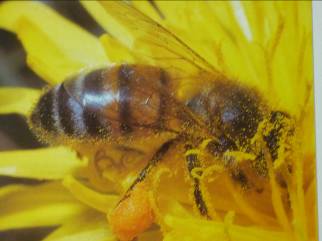 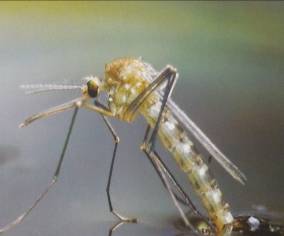 Вы лучший знаток животных!